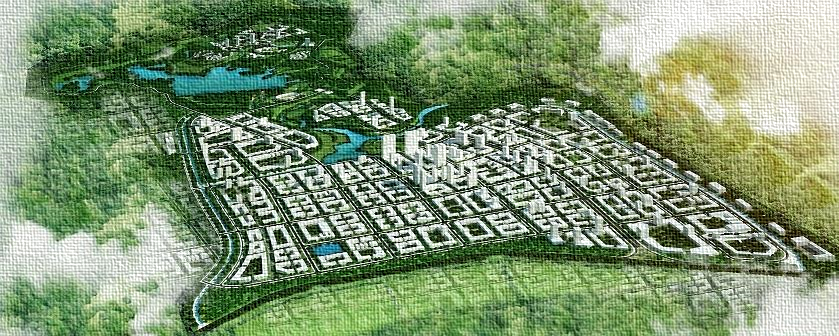 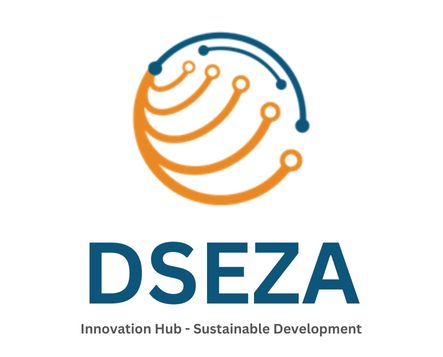 KHU CÔNG NGHỆ CAO
VÀ CÁC KHU CÔNG NGHIỆP ĐÀ NẴNG
HỘI TỤ CÔNG NGHỆ - PHÁT TRIỂN BỀN VỮNG
TỔNG QUÁT VỀ KHU CÔNG NGHỆ CAO, KHU CÔNG NGHỆ THÔNG TIN TẬP TRUNG VÀ CÁC KHU CÔNG NGHIỆP
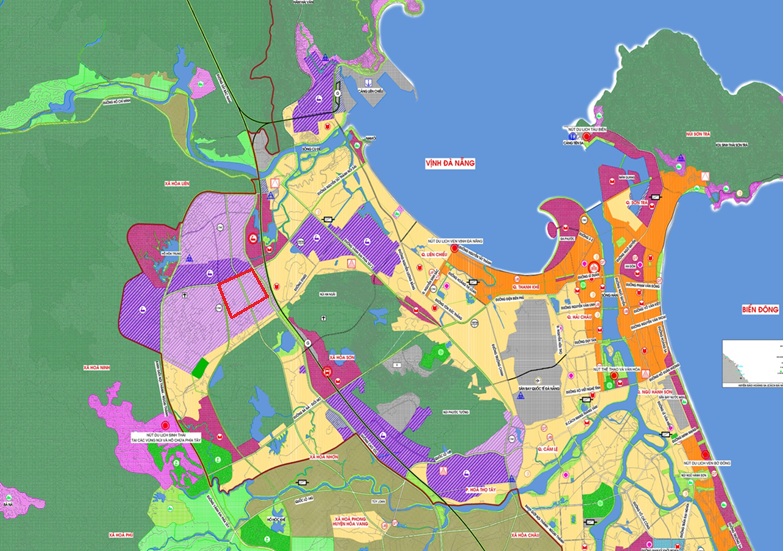 1. KHU CÔNG NGHỆ CAO: 1.128,4HA
2. KCN LIÊN CHIỂU: 289,35HA
2
3. KCN HÒA KHÁNH: 394HA
4. KCN HÒA KHÁNH MR: 132,6HA
5. KHU DVTS ĐÀ NẴNG: 50,63HA
5
6. KCN ĐÀ NẴNG: 50,1HA
3
1
4
6
7. KCN HÒA CẦM – GĐ1: 136HA
8
8. KHU CNTTTT: 131HA
7
TỔNG QUÁT KHU THƯƠNG MẠI TỰ DO ĐÀ NẴNG
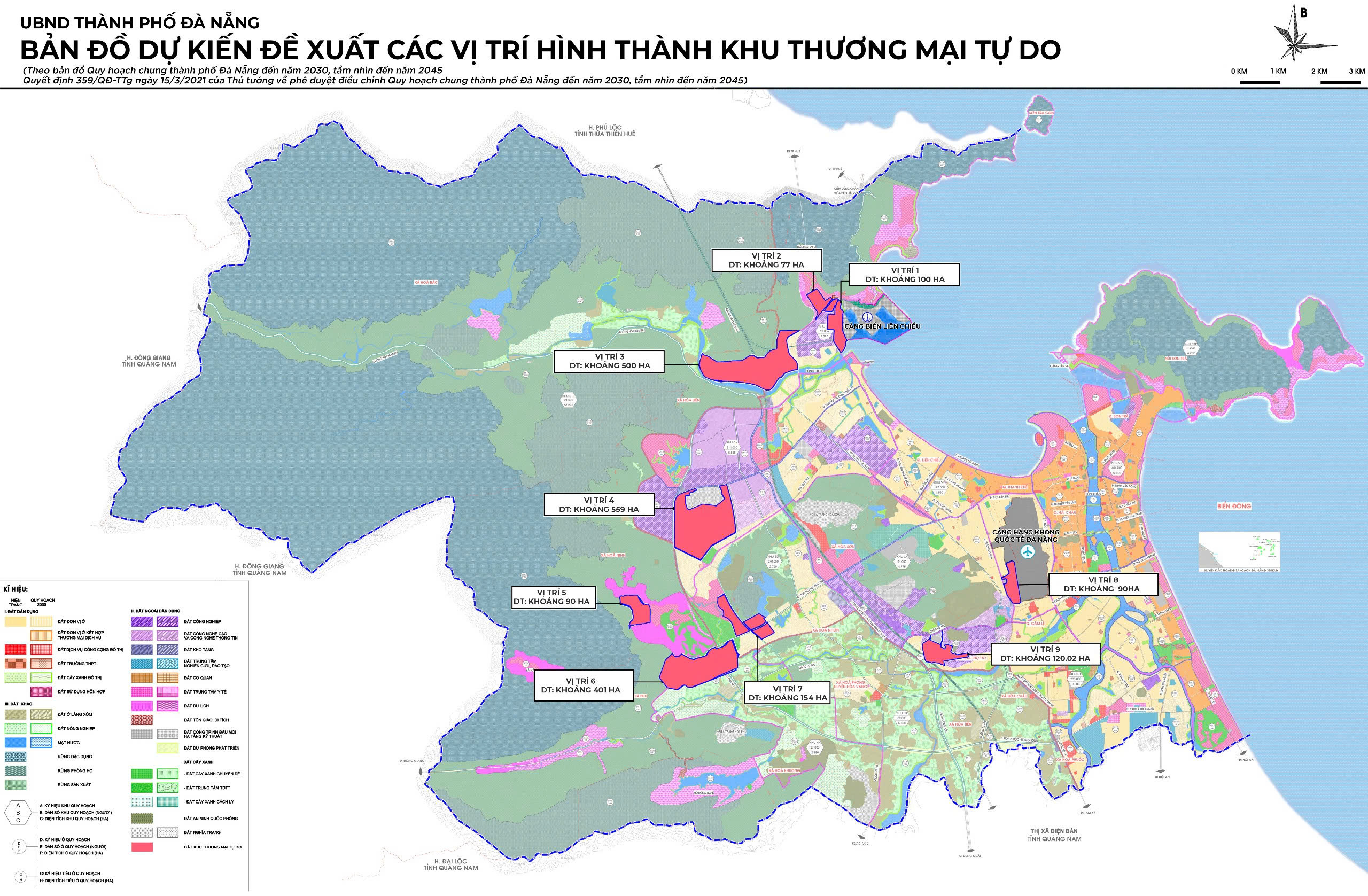 DỰ KIẾN VỊ TRÍ CÁC KHU CHỨC NĂNG THUỘC KHU THƯƠNG MẠI TỰ DO ĐÀ NẴNG
(Theo Tờ trình số 64/TTr-UBND ngày 16/3/2025 của UBND thành phố Đà Nẵng)
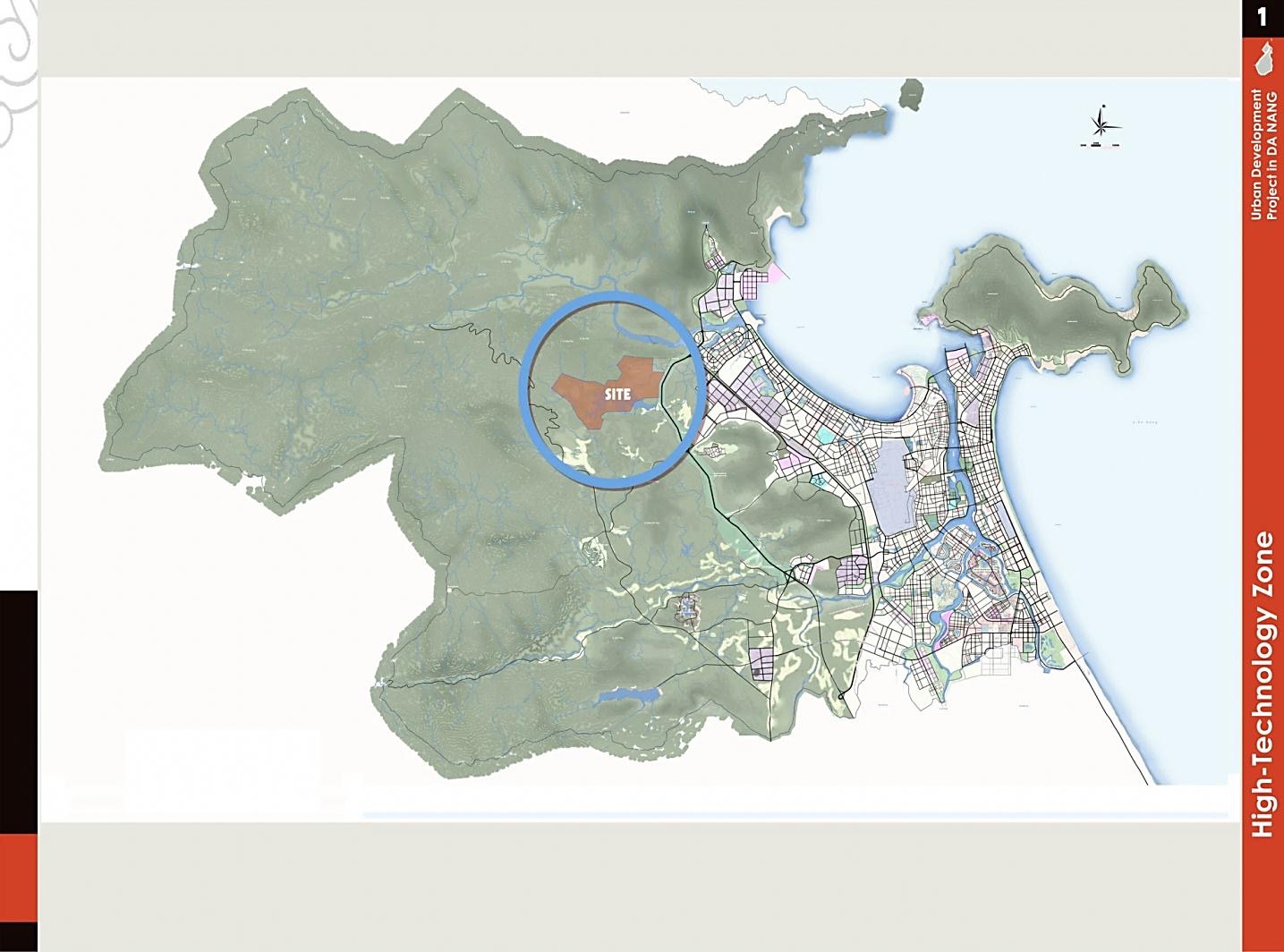 A. KHU CÔNG NGHỆ CAO ĐÀ NẴNG
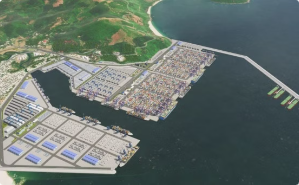 Cách Cảng Liên Chiểu 5km
I. VỊ TRÍ:
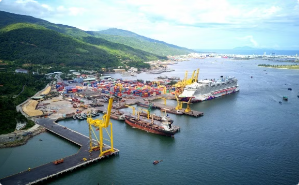 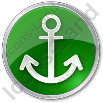 Cách Cảng Tiên sa 25km
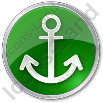 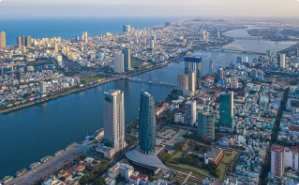 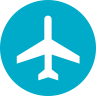 Cách Trung tâm hành chính 22km
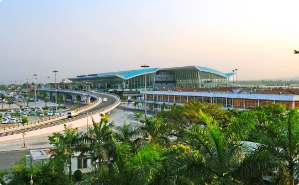 Cách Sân bay quốc tế ĐN 17km
II. QUY HOẠCH KHU CÔNG NGHỆ CAO
Khu hậu cần, logistics và dịch vụ công nghệ cao
27.45 ha
Khu sản xuất công nghệ cao
290.66ha
Tổng diện tích: 1,128.40 ha
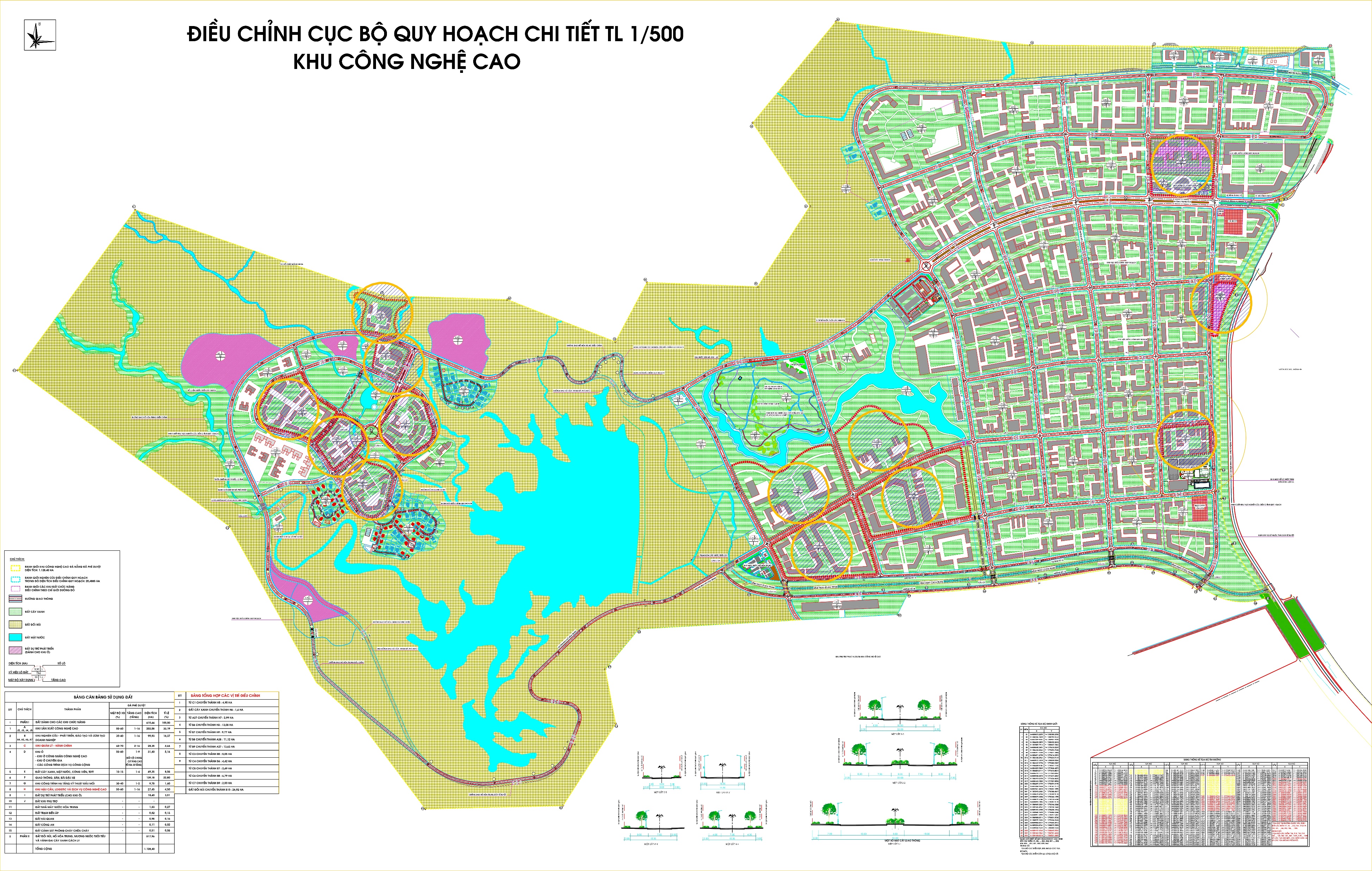 Khu sản xuất
31.40 ha
Khu hành chính
10.18 ha
Khu hạ tầng kỹ thuật đầu mối
9.75 ha
Khu nghiên cứu-phát triển, đào tạo và ươm tạo công nghệ cao
48.42 ha
III. HẠ TẦNG KỸ THUẬT
CẤP ĐIỆN: Trạm biến áp 110kV
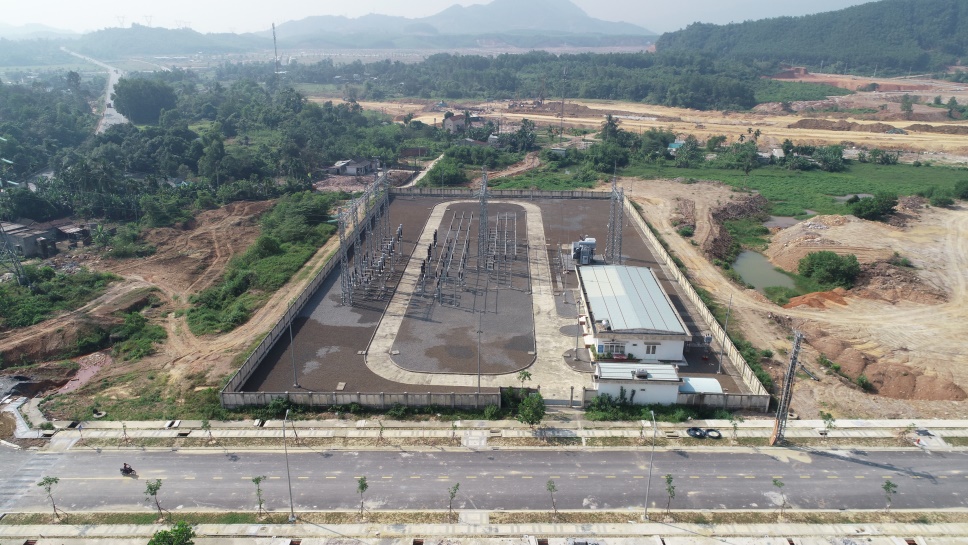 VIỄN THÔNG
● Đảm bảo liên lạc, kết nối thông suốt 
● Đường truyền chất lượng cao, bảo mật, an toàn và an ninh mạng
NHÀ MÁY XỬ LÝ NƯỚC THẢI
18.000m3/ ngày đêm
CẤP NƯỚC: Nhà máy nước hồ Hòa Trung
20.000m3/ ngày đêm
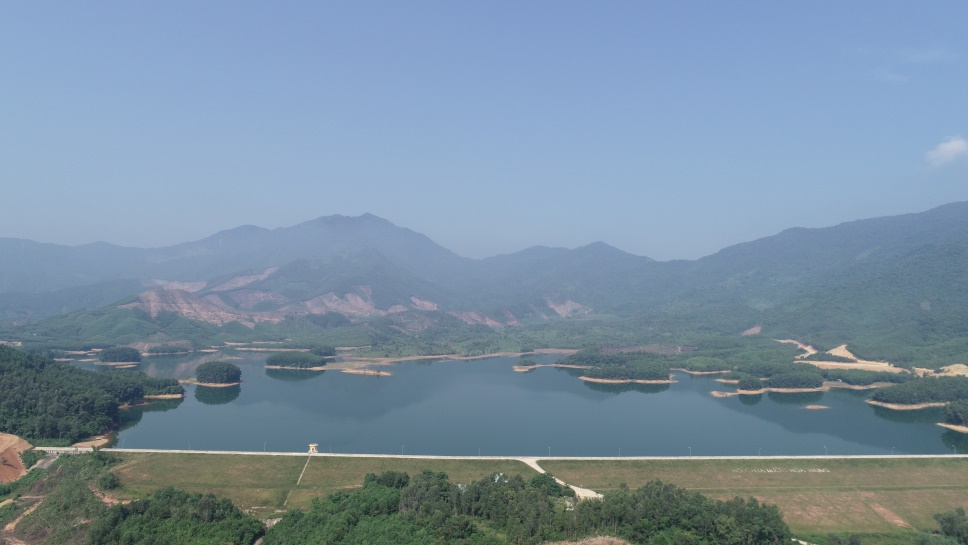 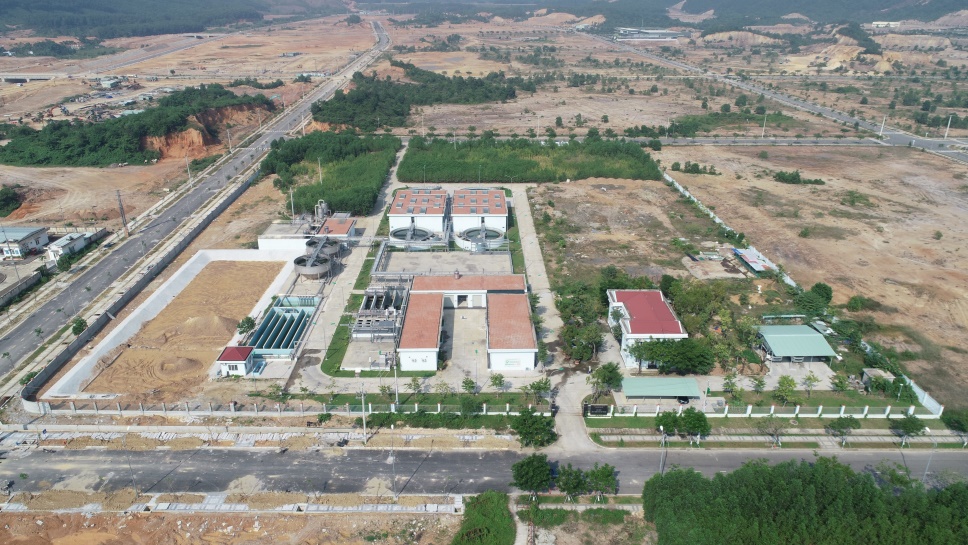 IV. LĨNH VỰC ƯU TIÊN THU HÚT ĐẦU TƯ
(Chi tiết danh mục công nghệ cao được ưu tiên đầu tư phát triển và danh mục sản phẩm công nghệ cao được khuyến khích phát triển theo Quyết định số 38/2020/QĐ-TTg ngày 30/12/2020 tham khảo phần Phụ lục)
99 
CÔNG NGHỆ CAO 
Ưu tiên phát triển
2. Công nghệ sinh học
3. Công nghệ thông tin và truyền thông
1. Vi điện tử, cơ điện tử, quang điện tử
107 
SẢN PHẨM CÔNG NGHỆ CAO
Khuyến khích phát triển
4. Tự động hóa, cơ khí chính xác
5. Năng lượng mới, vật liệu mới, công nghệ nano
6. Công nghệ hóa dầu và công nghệ đặc biệt khác
V. ƯU ĐÃI ĐẦU TƯ VÀO KHU CÔNG NGHỆ CAO ĐÀ NẴNG
Miễn toàn bộ thời gian thuê
Ưu đãi tiền thuê đất:
Miễn 19 năm
Miễn 15 năm
Ưu đãi thuế thu nhập doanh nghiệp:
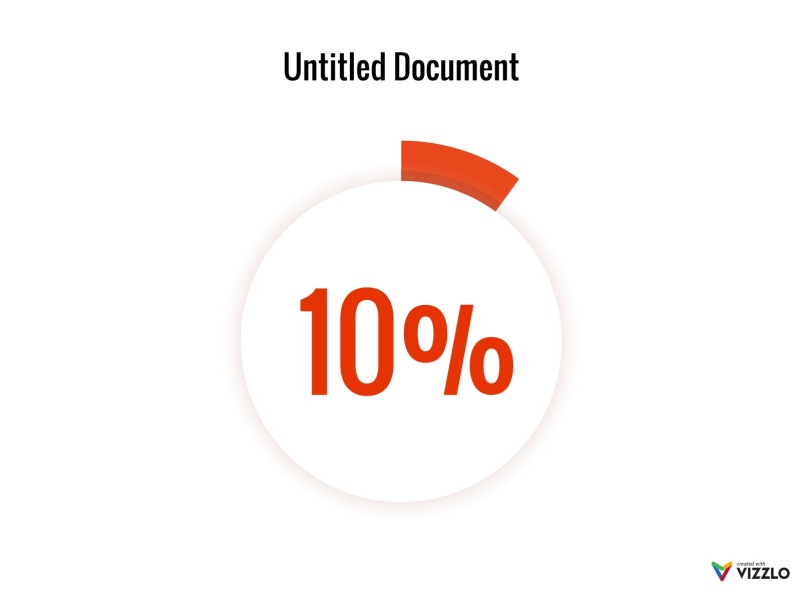 Ưu đãi 10% trong 15 năm*  
	Miễn thuế trong 04 năm đầu
	Giảm 50% trong 09 năm tiếp theo
* Dự án từ 3.000 tỷ đồng: Ưu đãi 10% trong 30 năm, và được miễn 100% tiền bồi thường và giải phóng mặt bằng
VI. CÁC DỰ ÁN ĐÃ ĐẦU TƯ VÀO KHU CÔNG NGHỆ CAO ĐÀ NẴNG
31
$1,23
DỰ ÁN
TỶ ĐÔ LA MỸ
Tổng vốn đầu tư
Ban Quản lý đã cấp phép đầu tư
31 dự án đầu tư với tổng số vốn là 1,23 TỶ USD, trong đó 17 dự án trong nước với tổng vốn đăng ký đầu tư là 9.190,73 tỷ đồng và 14 dự án FDI với tổng vốn đăng ký đầu tư là 880,5 triệu USD
Các dự án tiêu biểu: Dự án sản xuất thiết bị y tế ICT Vina của Công ty TNHH DENTIUM; Dự án sản xuất thiết bị điện tử của Công ty TNHH Điện tử Foxlink; Dự án sản xuất, gia công và lắp ráp các bộ phận máy bay của Công ty UAC; Nhà máy sản xuất linh kiện Hàng không KP Vina của Công ty KP Vina …
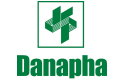 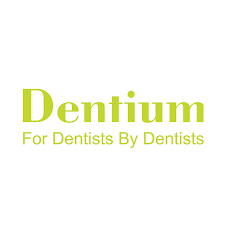 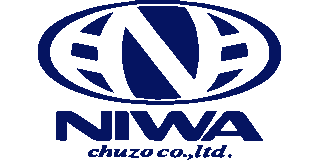 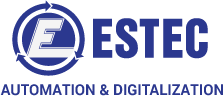 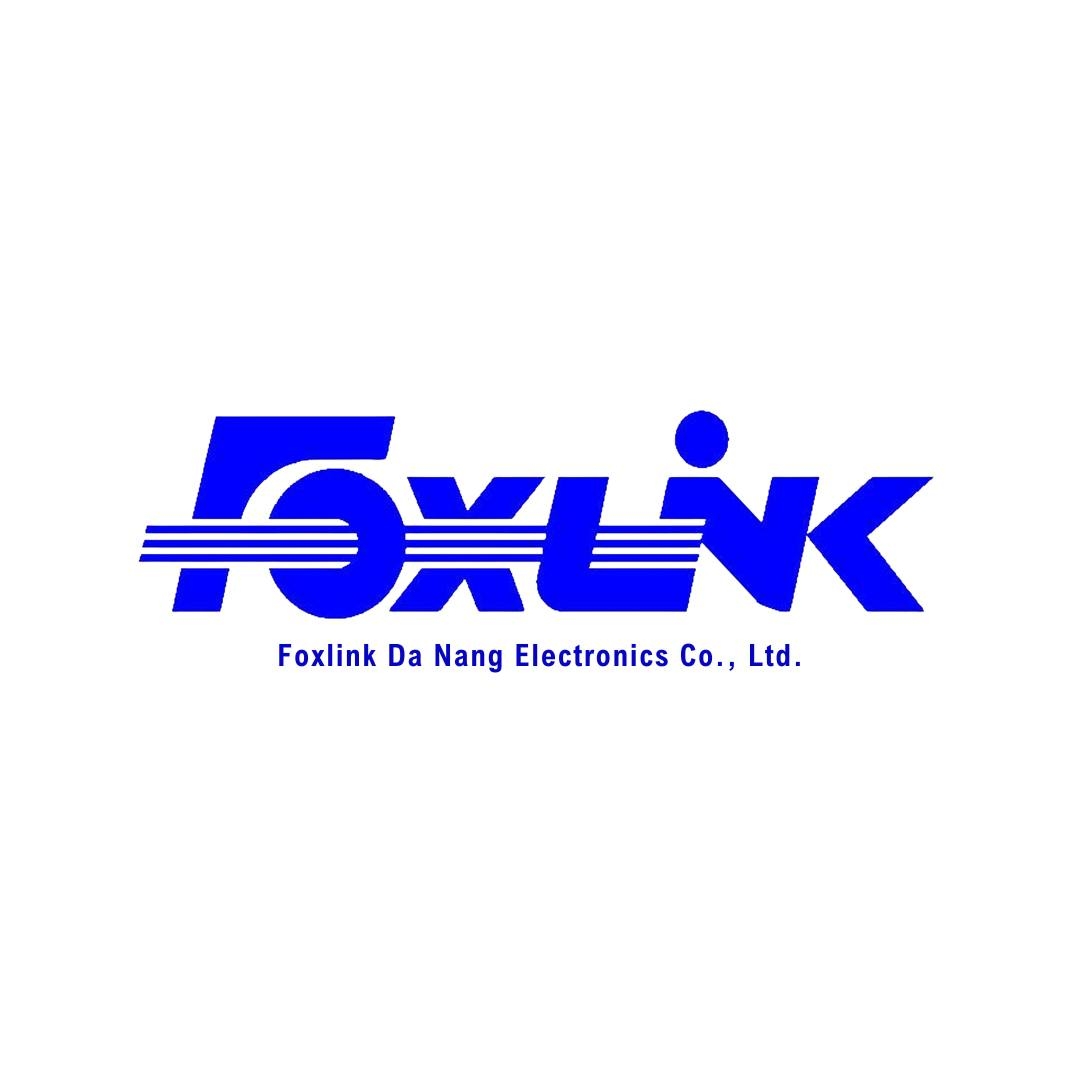 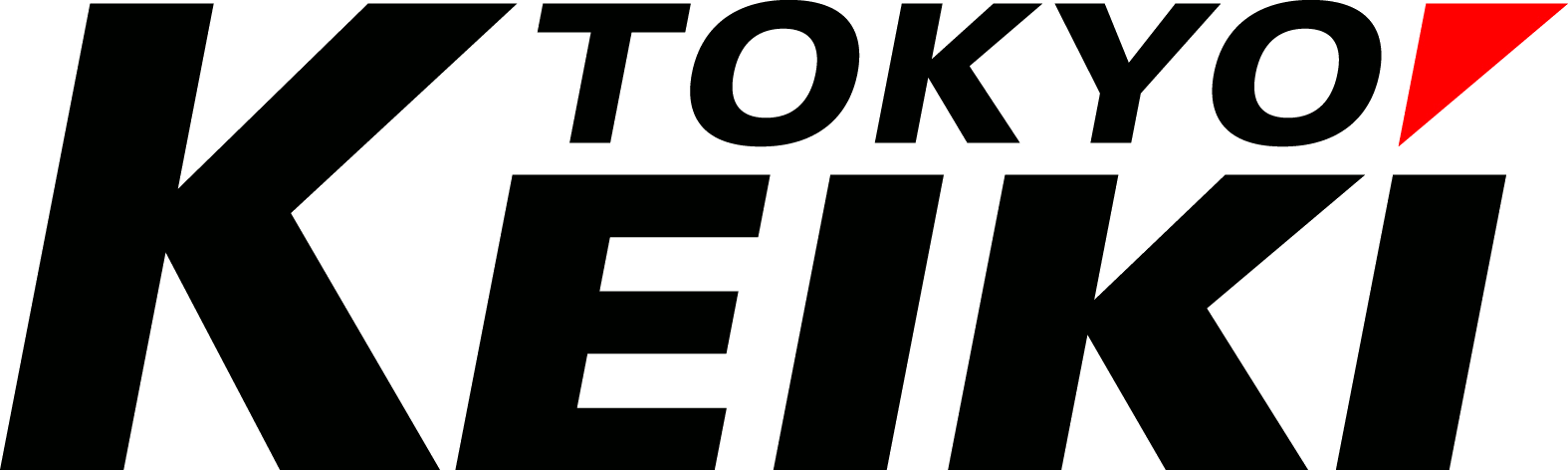 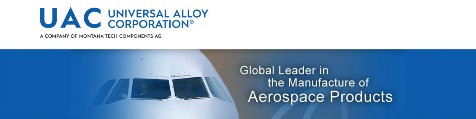 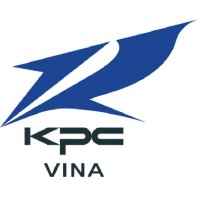 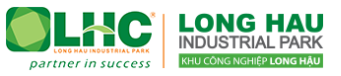 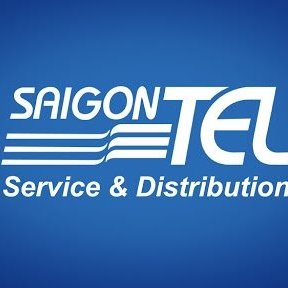 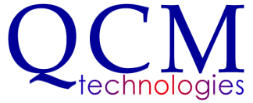 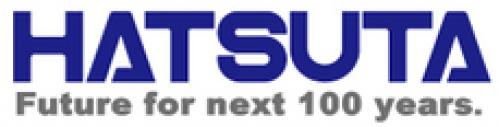 B. KHU THƯƠNG MẠI TỰ DO ĐÀ NẴNG
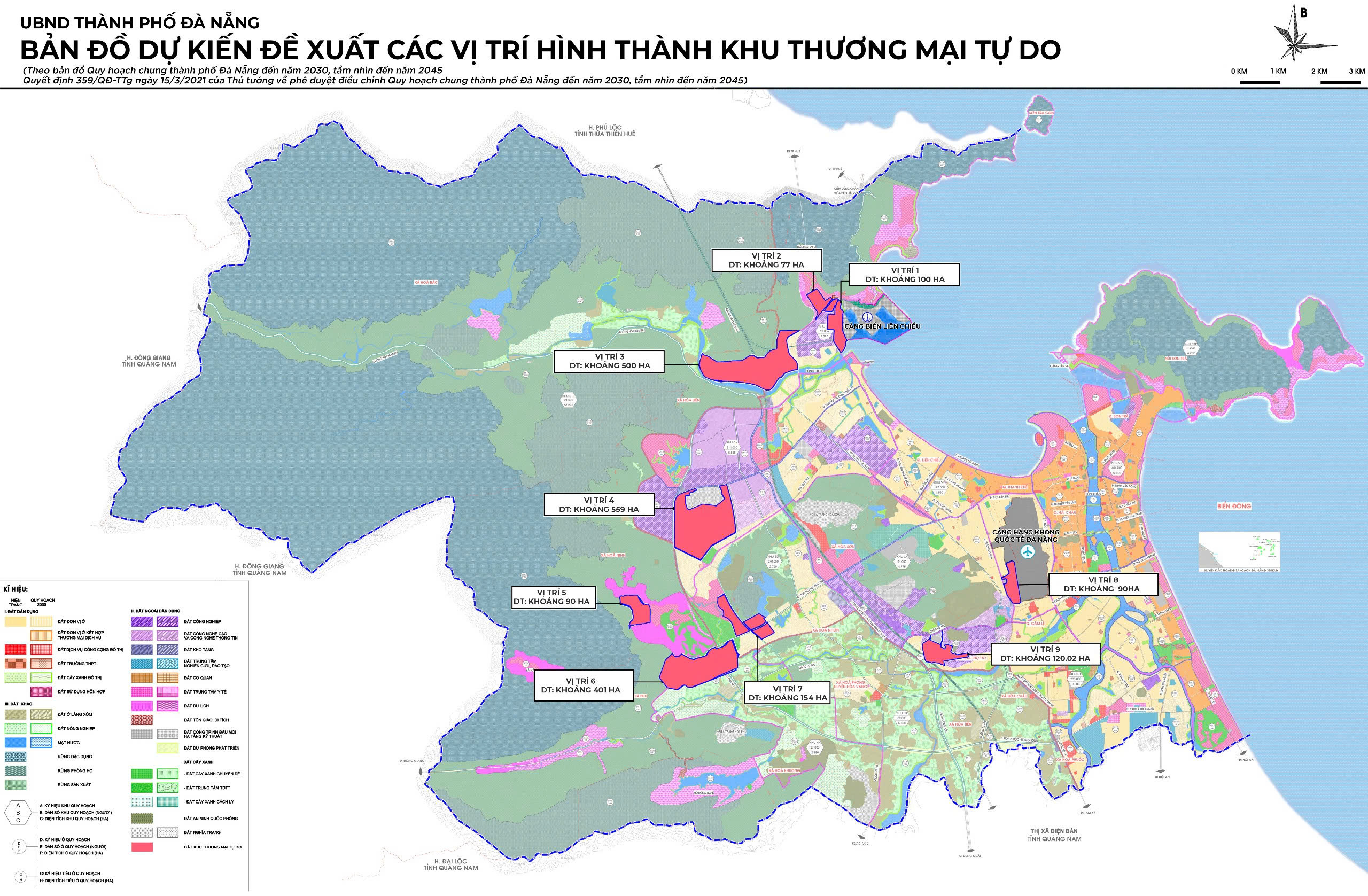 DỰ KIẾN VỊ TRÍ CÁC KHU CHỨC NĂNG THUỘC KHU THƯƠNG MẠI TỰ DO ĐÀ NẴNG
(Theo Tờ trình số 64/TTr-UBND ngày 16/3/2025 của UBND thành phố Đà Nẵng)
I. CÁC KHU CHỨC NĂNG TRONG KHU THƯƠNG MẠI TỰ DO ĐÀ NẴNG
Khu Thương mại tự do đầu tiên trong cả nước
Gắn với Cảng biển nước sâu Liên Chiểu
Diện tích quy hoạch: khoảng 2.091 ha
1. Khu chức năng sản xuất, logistics: các ngành sản xuất áp dụng công nghệ hiện đại, tiên tiến, theo mô hình công nghiệp xanh, thân thiện với môi trường, tạo giá trị gia tăng cao; dịch vụ logistics đa phương thức, dịch vụ hậu cần và hỗ trợ đi kèm liên quan và các dịch vụ logistics khác theo hướng hiện đại, ứng dụng công nghệ số và tự động hóa, tạo giá trị gia tăng cao
2. Khu chức năng thương mại dịch vụ: bao gồm các hoạt động thương mại, dịch vụ chất lượng cao, đẳng cấp quốc tế: kinh doanh hàng miễn thuế, thương mại điện tử xuyên biên giới, xúc tiến thương mại,…; Dịch vụ du lịch (các loại hình vui chơi giải trí, đặt cược, …); dịch vụ giáo dục và y tế chất lượng cao; dịch vụ phụ trợ và kho bãi.
3. Khu chức năng công nghiệp công nghệ số, đổi mới sáng tạo: cụm công nghiệp công nghệ số (công nghệ thông tin và các công nghệ mới, trí tuệ nhân tạo, dữ liệu lớn, điện toán đám mây, internet vạn vật, chuỗi khối…); thương mại điện tử xuyên biên giới; dịch vụ tài chính thương mại và công nghệ tài chính (fintech)….
4. Chức năng khác: dịch vụ hỗ trợ có liên quan (cung cấp văn phòng cho thuê, nhà ở, dịch vụ lưu trú, nhà hàng, dịch vụ thể thao, dịch vụ giải trí, triển lãm, …).
II. CHÍNH SÁCH ƯU ĐÃI ĐẦU TƯ VÀ HỖ TRỢ CHO TẤT CẢ CÁC NHÀ ĐẦU TƯ
Thời hạn hoạt động của dự án đầu tư đến 70 năm
Nhà đầu tư nước ngoài thành lập tổ chức kinh tế tại Khu thương mại tự do Đà Nẵng không phải có dự án đầu tư và không phải thực hiện thủ tục cấp, điều chỉnh giấy chứng nhận đăng ký đầu tư trước khi thành lập tổ chức kinh tế.
1
2
Mức ưu đãi, thời gian miễn, giảm tiền thuê đất đối với dự án đầu tư xây dựng và kinh doanh kết cấu hạ tầng các khu chức năng thuộc Khu TMTD được áp dụng như các khu chức năng trong khu kinh tế.
3
Ưu đãi thuế thu nhập doanh nghiệp: Thuế suất 10% trong 15 năm; Miễn thuế 4 năm đầu, giảm 50% trong 9 năm tiếp theo
4
Ưu đãi về thuế, đất đai, tín dụng, kế toán tương tự như ưu đãi cho các dự án trong khu kinh tế Ưu tiên xử lý hải quan
Ưu đãi thuế đối với hàng hóa, dịch vụ được mua bán, cung ứng trong Khu TMTD; giữa nội địa và nước ngoài với các khu trong KTMTD được áp dụng theo quy định của pháp luật về thuế xuất khẩu, thuế nhập khẩu, thuế giá trị gia tăng, thuế tiêu thụ đặc biệt như khu phi thuế quan trong khu kinh tế;
5
6
Vốn điều lệ
> 1.000 tỷ đồng (40 triệu USD)
Có kinh nghiệm đầu tư vào dự án tương tự với tổng vốn đầu tư
>2.000 tỷ VND (80 triệu USD)
03
III. NHÀ ĐẦU TƯ CHIẾN LƯỢC
04
KHUYẾN KHÍCH ĐẦU TƯ CHO CÁC NHÀ ĐẦU TƯ CHIẾN LƯỢC
Được hưởng chế độ ưu tiên về thủ tục hải quan, thủ tục thuế đối với hàng hóa xuất khẩu, nhập khẩu của dự án.
Được tính vào chi phí được trừ để xác định thu nhập chịu thuế đối với hoạt động nghiên cứu và phát triển (R&D) bằng 150% chi phí thực tế của hoạt động này khi tính thuế thu nhập doanh nghiệp
C. KHU CÔNG NGHỆ THÔNG TIN TẬP TRUNG
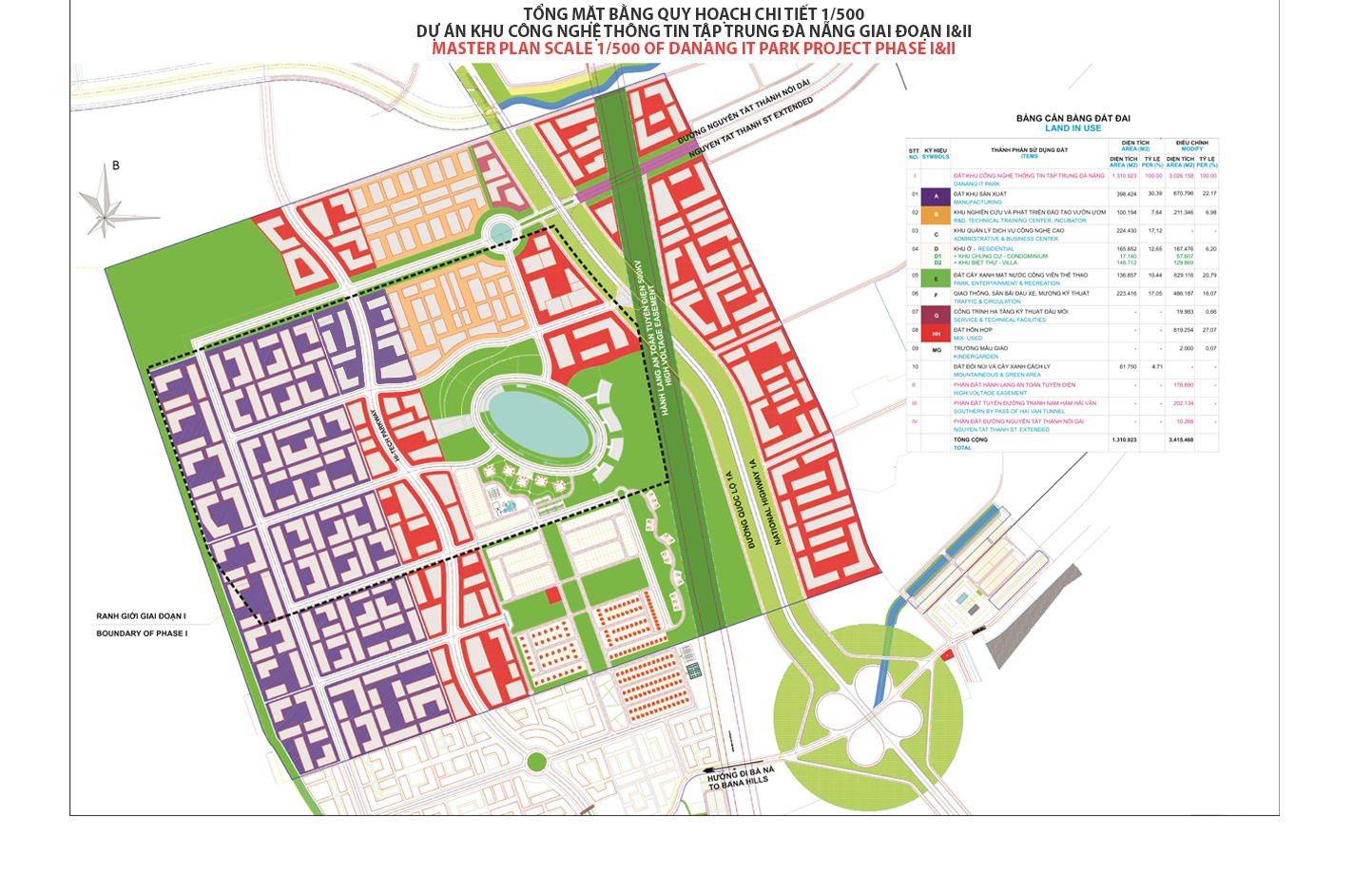 Vị trí: Xã Hòa Liên, Huyện Hòa Vang
 Diện tích: 131 ha (Giai đoạn 1)
 Tổng vốn đầu tư: 47 triệu USD (Giai đoạn 1)
 Tầm nhìn: DITP sẽ trở thành một trong những cộng đồng phát triển CNTT tốt nhất Châu Á tại Thành phố Đà Nẵng theo mô hình Thung lũng Silicon của Hoa Kỳ.
Tình hình thu hút đầu tư: 05 dự án trong nước có vốn đăng ký 2.719 tỷ đồng (116 triệu USD)
D. CÁC KHU CÔNG NGHIỆP
I. TỔNG QUAN
490 dự án bao gồm:
+ 376 dự án trong nước có vốn đăng ký là 23.912,18 tỷ đồng (927.26 triệu USD).
+ 114 dự án FDI với tổng vốn 1.288,59 triệu USD
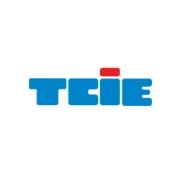 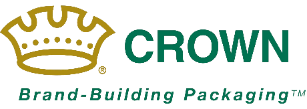 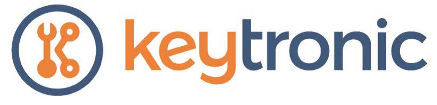 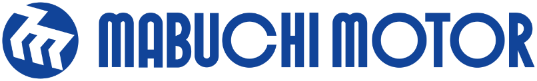 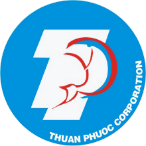 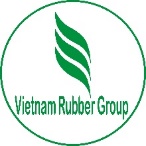 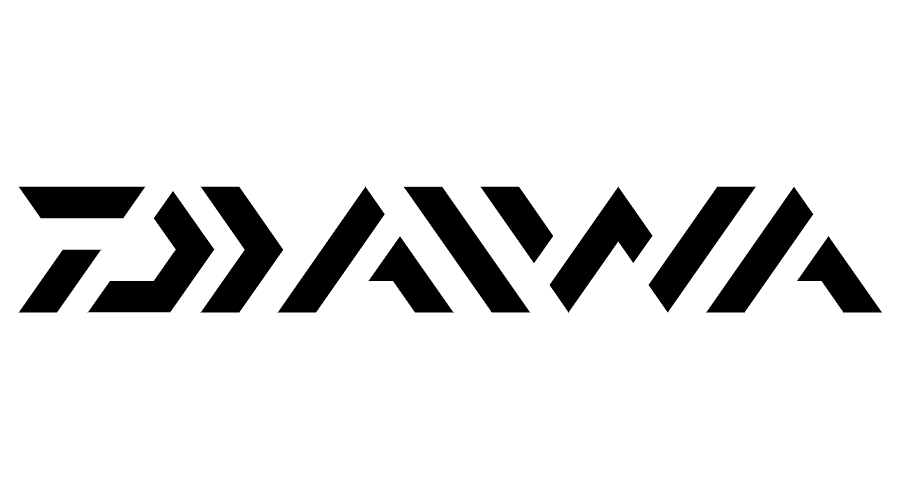 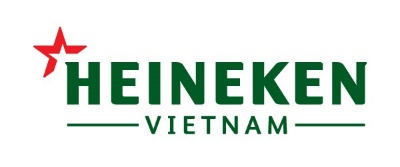 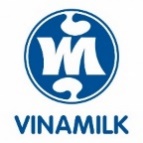 II. ĐẦU TƯ VÀO CÁC KHU CÔNG NGHIỆP
NHÀ ĐẦU TƯ HÀNG ĐẦU
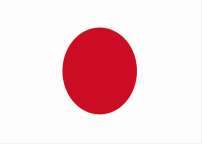 DOANH NGHIỆP FDI
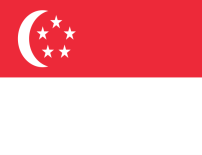 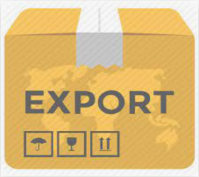 929 triệu USD
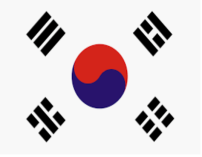 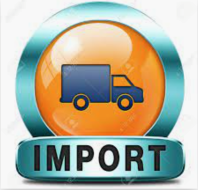 635 triệu USD
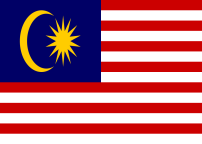 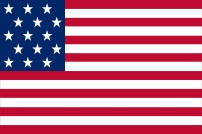 E. 03 KHU CÔNG NGHIỆP MỚI
KCN HÒA NINH (PHÚ MỸ 3 ĐÀ NẴNG IP)
(Hòa Ninh, Hòa Vang, Đà Nẵng)
- Chủ đầu tư: Công ty CP Thanh Bình Phú Mỹ;
- Tổng mức đầu tư: 6.203 tỷ VNĐ;
- Đang triển khai xây dựng hạ tầng;
- Diện tích: 400 ha
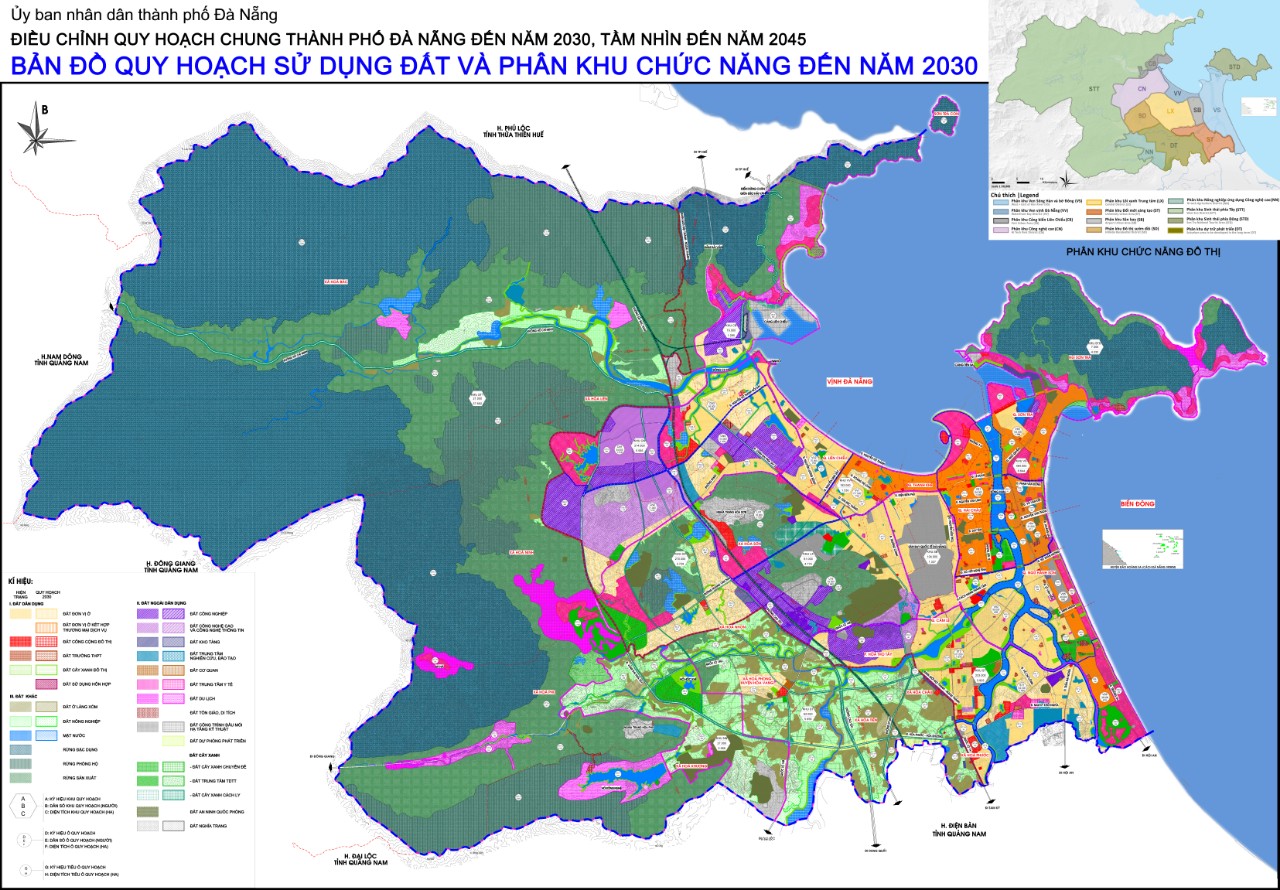 KCN HÒA NHƠN 
(Hòa Nhơn, Hòa Vang, Đà Nẵng)
- Đang triển khai lựa chọn Nhà đầu tư;
- Tổng mức đầu tư: Khoảng 2.500 tỷ VNĐ;
- Diện tích: 225,3 ha.
KCN HÒA CẦM – GIAI ĐOẠN 2 
(Hòa Thọ Tây, Cẩm Lệ, Đà Nẵng)
- Đấu thầu lựa chọn Nhà đầu tư;
- Tổng mức đầu tư: Khoảng 2.176 tỷ VNĐ
- Diện tích: 120,019 ha
(Đang quy hoạch dự kiến là điểm số 9 thuộc Khu TMTD Đà Nẵng)
According to Decision No. 359/QD-TTg dated March 15, 2021 of the Prime Minister -                           Approval on the the general planning adjustment for Da Nang until 2030, with a vision to 2045
PHỤ LỤC I
LIST OF HIGH TECHNOLOGIES PRIORITIZED FOR DEVELOPMENT INVESTMENT
DANH MỤC 99 CÔNG NGHỆ CAO ĐƯỢC ƯU TIÊN ĐẦU TƯ PHÁT TRIỂN
DANH MỤC 99 CÔNG NGHỆ CAO ĐƯỢC ƯU TIÊN ĐẦU TƯ PHÁT TRIỂN
DANH MỤC 99 CÔNG NGHỆ CAO ĐƯỢC ƯU TIÊN ĐẦU TƯ PHÁT TRIỂN
DANH MỤC 99 CÔNG NGHỆ CAO ĐƯỢC ƯU TIÊN ĐẦU TƯ PHÁT TRIỂN
DANH MỤC 99 CÔNG NGHỆ CAO ĐƯỢC ƯU TIÊN ĐẦU TƯ PHÁT TRIỂN
PHỤ LỤC II
DANH MỤC 107 SẢN PHẨM CÔNG NGHỆ CAO ĐƯỢC KHUYẾN KHÍCH PHÁT TRIỂN
DANH MỤC 107 SẢN PHẨM CÔNG NGHỆ CAO ĐƯỢC KHUYẾN KHÍCH PHÁT TRIỂN
DANH MỤC 107 SẢN PHẨM CÔNG NGHỆ CAO ĐƯỢC KHUYẾN KHÍCH PHÁT TRIỂN
DANH MỤC 107 SẢN PHẨM CÔNG NGHỆ CAO ĐƯỢC KHUYẾN KHÍCH PHÁT TRIỂN
DANH MỤC 107 SẢN PHẨM CÔNG NGHỆ CAO ĐƯỢC KHUYẾN KHÍCH PHÁT TRIỂN
Trụ sở Ban Quản lý Khu công nghệ cao và các khu công nghiệp Đà Nẵng
Đường Trung tâm, Khu công nghệ cao Đà Nẵng, xã Hòa Liên, huyện Hòa Vang, thành phố Đà Nẵng
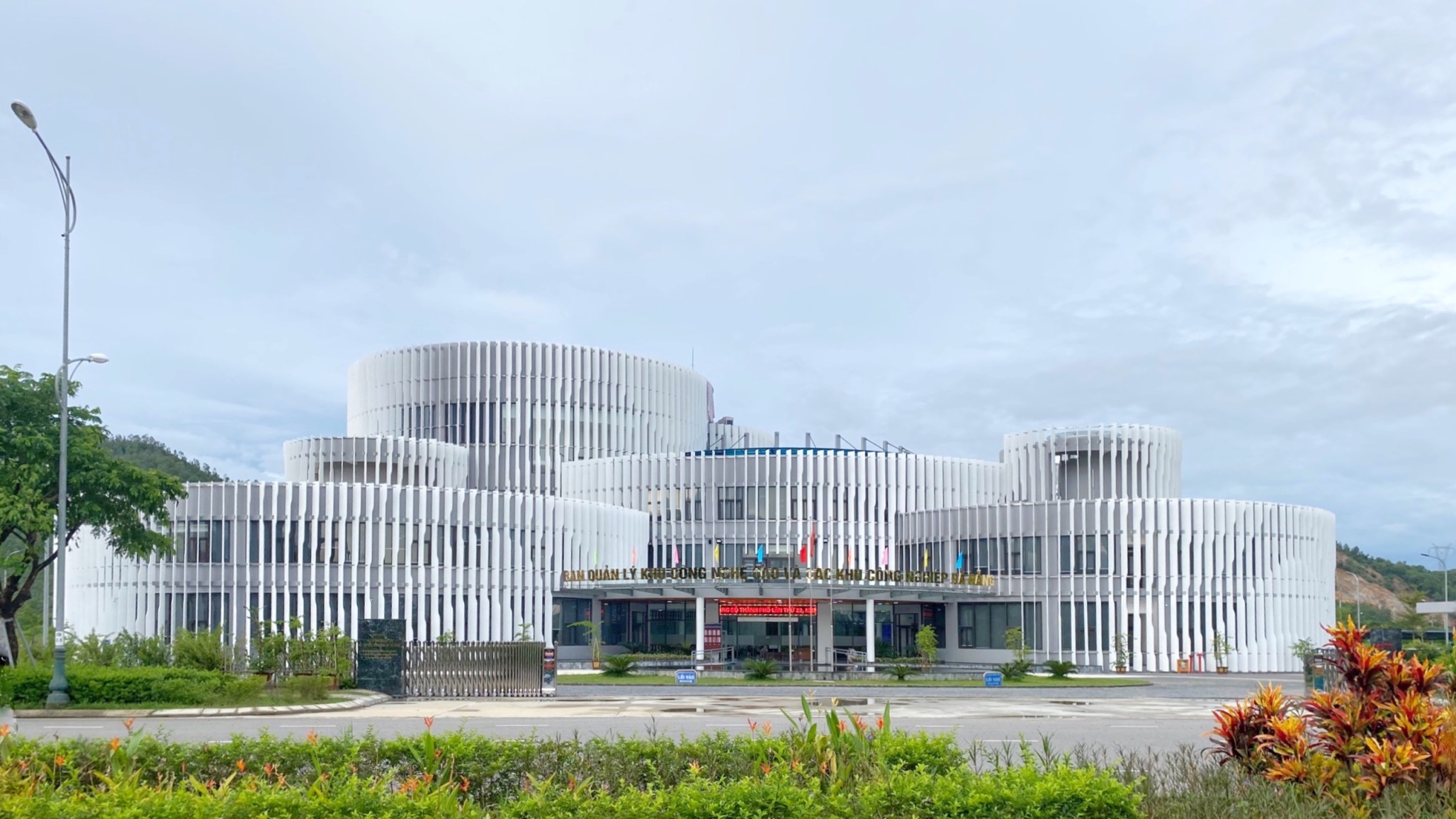 BAN QUẢN LÝ KHU CÔNG NGHỆ CAO VÀ CÁC KHU CÔNG NGHIỆP ĐÀ NẴNG
Địa chỉ: Lô A17, Đường Trung tâm, Khu công nghệ cao Đà Nẵng, xã Hòa Liên, 
huyện Hòa Vang, thành phố Đà Nẵng
Tel: (84) 236 3666117 | Website: dseza.danang.gov.vn